Rapid Application 
Development
Topik – Topik Lanjutan Sistem Informasi
06-PFM
Johanes Kevin Lumadi     	1501151501Deny Setiawan			1501152580Machliza Devi Sasmita 	1501169511Silvia Line				1501171466Billie Enceil			1501171951
Sejarah RAD
James Martin mengembangkan metodologi RAD pada tahun 1980 di IBM dan diresmikan pada tahun 1991 melalui bukunya yang berjudul “Rapid Application Development .”
Sejarah RAD
Metodologi ini dibuat untuk mengatasi metodologi sebelumnya yang dikembangkan pada tahun 1970, seperti proses non-rapid yang menggunakan model waterfall dimana aplikasi yang dibuat selesai dalam waktu yang lama sehingga pada saat aplikasi tersebut selesai, persyaratan sudah berubah jadi aplikasi tersebut tidak bisa digunakan.
Rapid Application Development(RAD)
RAD merupakan suatu metodologi pengembangan software yang berfokus untuk membangun aplikasi dalam waktu yang singkat.
Model Proses dalam RAD termasuk dalam teknik inkremental atau bertingkat dimana proses pembangunannya cepat dan singkat.
Rapid Application Development(RAD)
Metode yang digunakan untuk mengembangkan sistem yaitu metode berulang. Metode tersebut bekerja dengan cara membangun model kerja pada tahap awal pembangunan sistem agar dapat memenuhi kebutuhan dari user.
RAD Prototyping VS Throw-Away Prototyping
RAD Prototyping
	Dalam RAD prototyping, analisis, desain dan implementasi dilakukan pada waktu bersamaan untuk menghasilkan sistem dalam skala kecil dengan fungsi yang minim setelah itu akan dilakukan proses pengembangan secara iteratif sampai menghasilkan suatu sistem.
RAD Prototyping VS Throw-Away Prototyping
RAD Prototyping
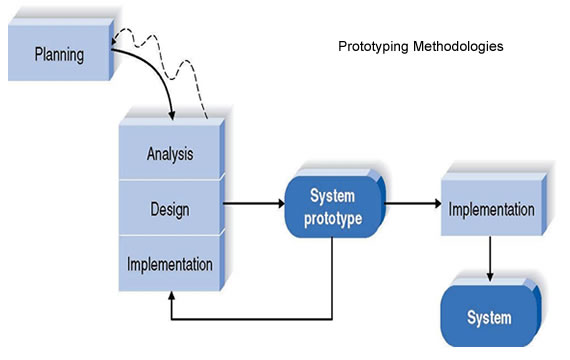 RAD Prototyping VS Throw-Away Prototyping
RAD Throw-Away Prototyping
Throw-away prototyping lebih menekankan metode analisis sehingga analisis dilakukan secara mendalam. Dalam metode ini prototype dibuat kemudian diuji dan apabila sistem yang dibuat sudah selesai maka prototype akan dibuang.
RAD Prototyping VS Throw-Away Prototyping
RAD Throw-Away Prototyping
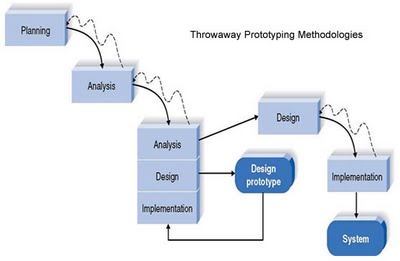 Unsur – Unsur RAD
RAD memiliki beberapa unsur yaitu :
Prototyping
Iterative Development
Time Boxing
Team Member
RAD tools
Model RAD
Business Modelling
Siklus informasi dalam fungsi – fungsi bisnis yang dimodelkan dengan cara menjawab pertanyaan – pertanyaan berikut : 
Informasi apa saja yang mengendalikan proses bisnis? 
Informasi apa saja yang ditampilkan? 
Siapa yang menampilkannya? 
Ke mana informasi tersebut akan dikirim? 
Siapa yang akan memprosesnya?
Model RAD
Data Modelling
Siklus informasi yang termasuk dalam bagian fase business modelling yang disaring ke dalam sekumpulan objek data yang dibutuhkan untuk menopang mendukung bisnis tersebut.
Model RAD
Process Modelling
Siklus informasi yang termasuk dalam fase data modeling dan 
ditransformasi untuk mencapai siklus Informasi yang diperlukan dalam penerapan suatu fungsi bisnis.
Application generation
RAD lebih berfokus dalam proses kerja dengan memakai komponen
program yang masih bisa dipakai dan atau  membuat komponen
program dari komponen yang masih bisa dipakai (apabila diperlukan).
Model RAD
Testing dan Turn Over
Proses dalam RAD memperhatikan pemakaian ulang pada komponen sehingga dilakukan testing pada komponen-komponen program, terutama komponen baru. Hal ini mengurangi jumlah waktu pengujian.
Keuntungan RAD
Waktu pengerjaan untuk mengembangkan sistem lebih cepat selesai
Interaksi dengan user meningkat
Dapat meminimalisir kesalahan yang sering terjadi dengan menggunakan alat bantu.
Lebih fleksibel karena developer dapat merancang ulang pada waktu yang bersamaan.
Kerugian RAD
Banyak Fasilitas yang harus dikurangi dikarenakan waktu yang terbatas
Sistem sangat sulit apabila ingin dipakai di tempat lain
Membutuhkan biaya tambahan untuk membeli alat-alat pendukung seperti software dan hardware
Fasilitas yang tidak dibutuhkan kadang-kadang harus disertakan karena memakai komponen yang sudah ada.